Получение сверхъярких источников гамма излучения и электрон-позитронных джетов высокой плотности с использованием инфраструктуры XCELS
М.Г. Лобок онлайн-семинар «Новые методы ускорения частиц и экстремальные состояния материи»
Ускорение в режиме релятивистского самозахвата
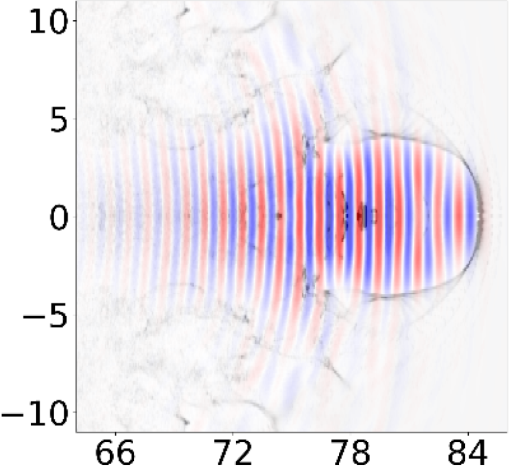 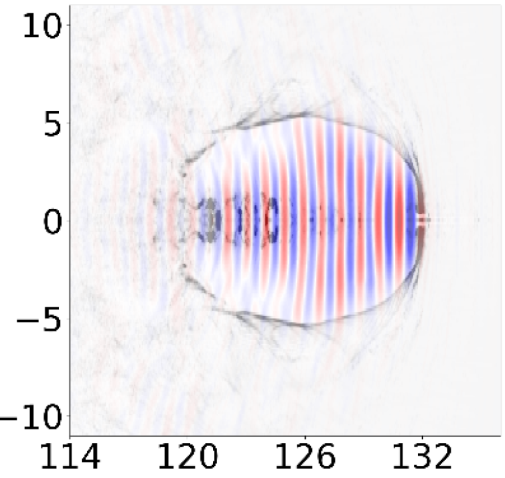 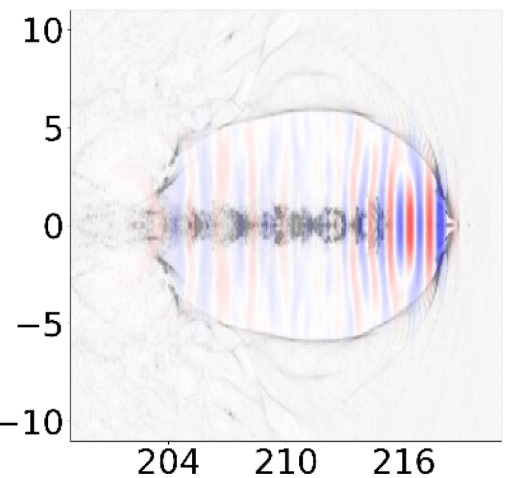 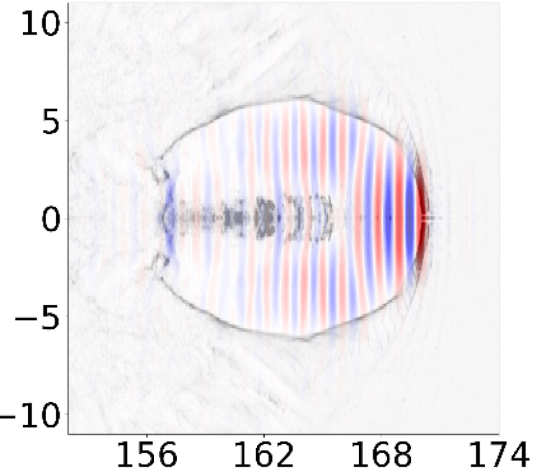 Распространяется на  10 Рэлеевских длин
Стабильное распространение
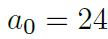 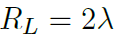 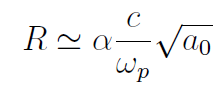  - numeric factor ~ (1-2)
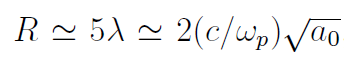 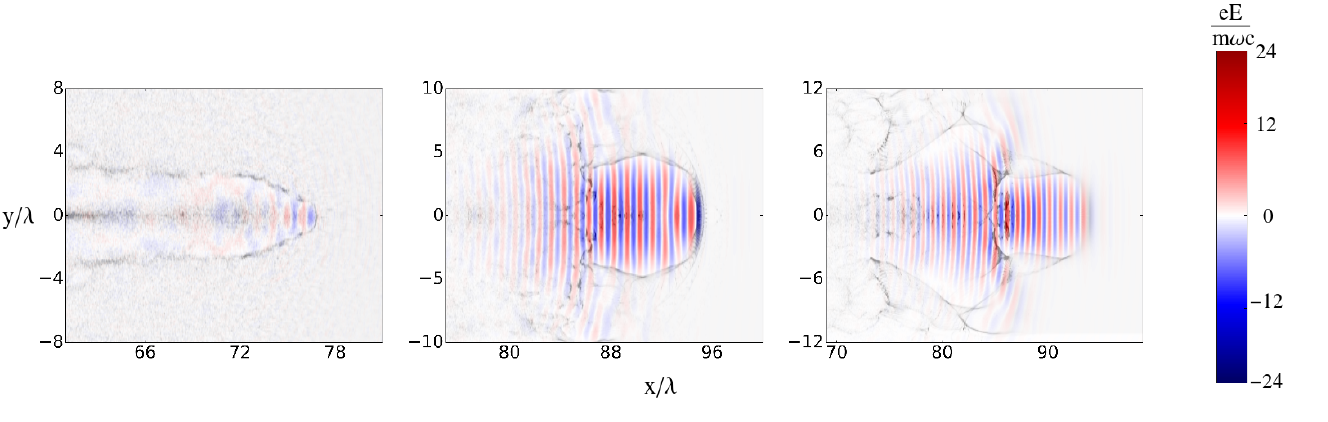 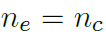 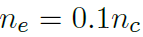 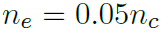 R
R (n, I) - matching
Постановка задачи
Энергия 400 Дж
=0.91 мкм
GEANT4
3D PIC (VSim)
a0 = 150
ne = 0.55ncr 
D = 5.9 мкм
 = 25 фс
a0 = 89
ne = 0.115ncr 
D = 10 мкм
 = 25 фс
x y z = 58   58   58 
x  y  z = /50  /15  /15
Результаты ускорения
a0 = 150 ne = 0.55ncr  D = 5.9 мкм  = 25 фс
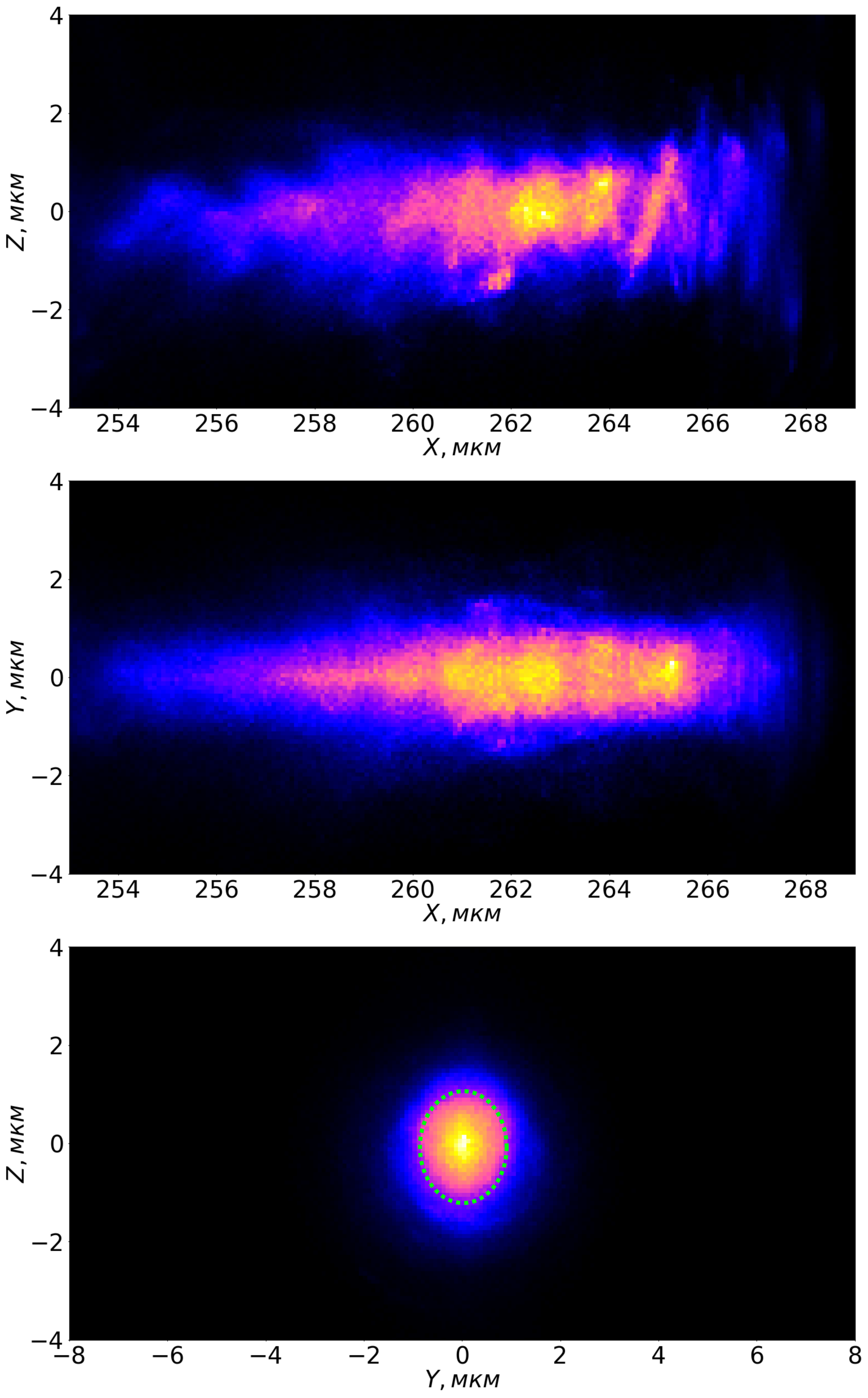 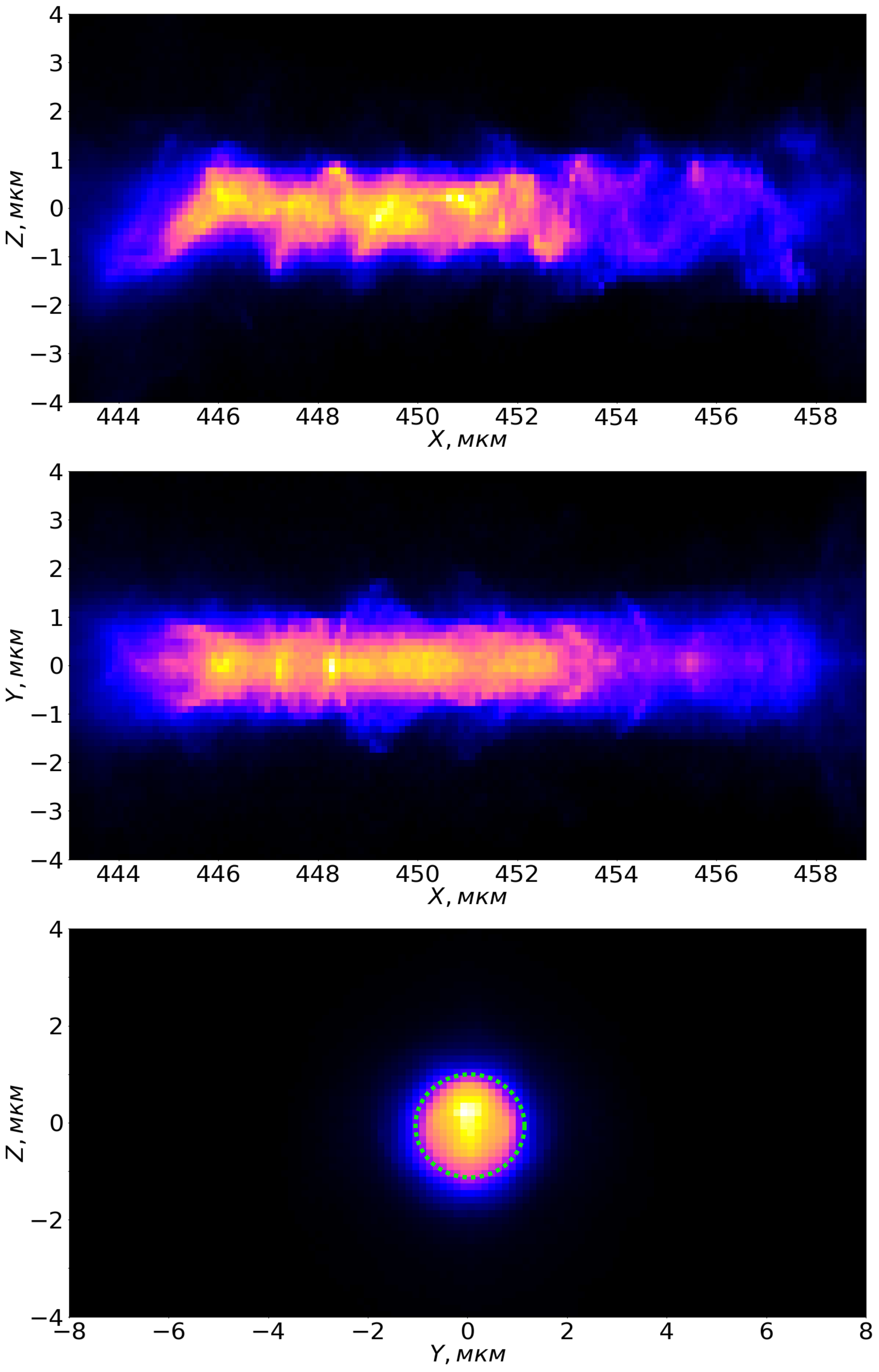 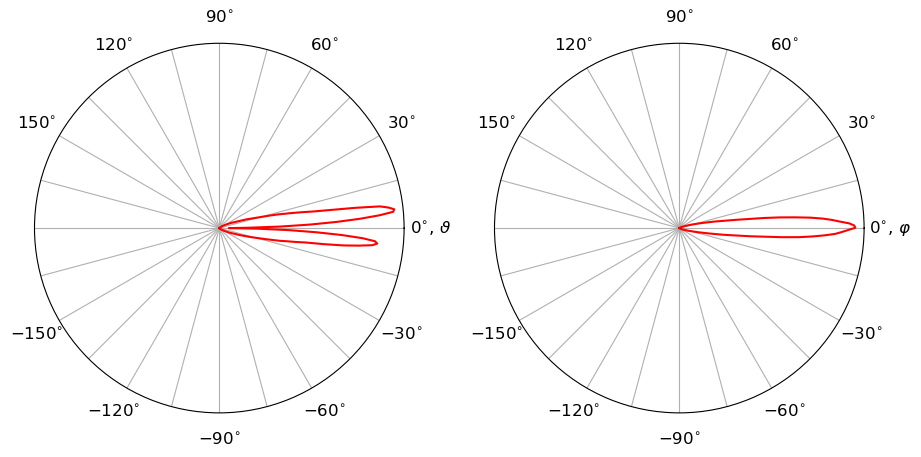 a0 = 89 ne = 0.115ncr  D = 10 мкм  = 25 фс
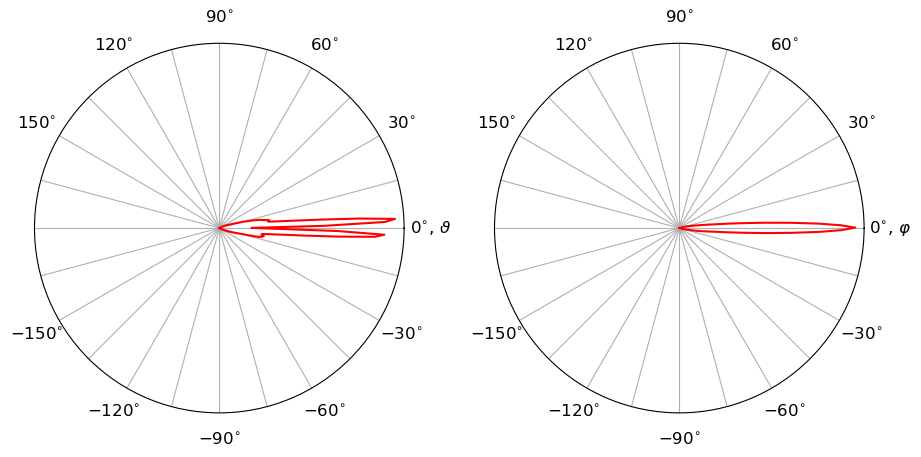 В.Ю. Быченков, М.Г. Лобок Квантовая Электроника (2022)
Результаты ускорения
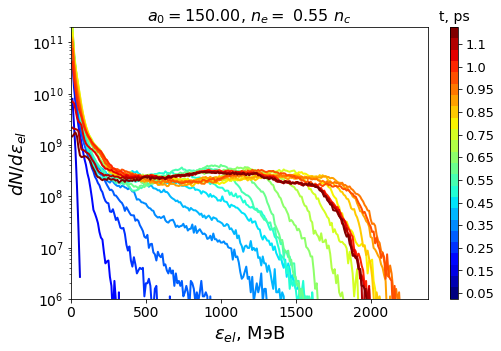 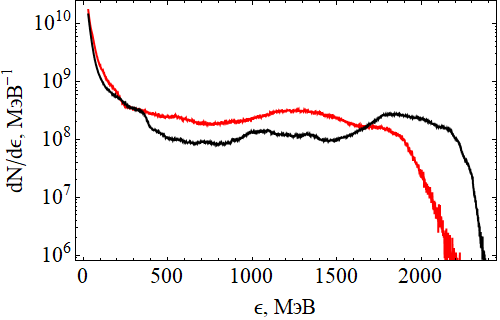 Генерация гамма излучения
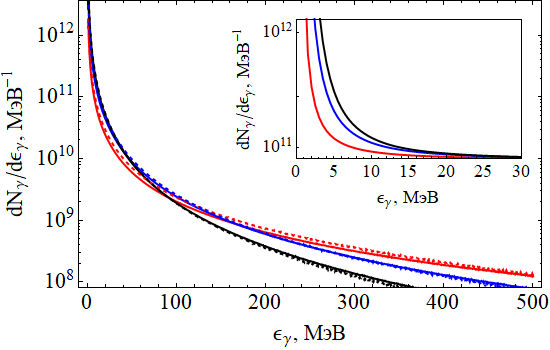 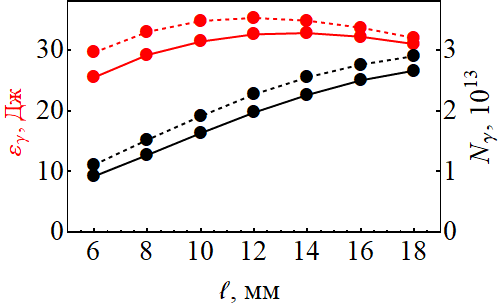 Танталовый конвертер 
6 мм
8 мм
16 мм
Яркость для 10 МэВ ~ 1019 фотонов/c/мм2/мрад2/0.1%BW
Средняя энергия 20 МэВ для 6-10 мм падает до 7 МэВ при 18 мм
М.Г. Лобок, А.В. Брантов, В.Ю. Быченков  Квантовая Электроника (2022)
Генерация гамма излучения
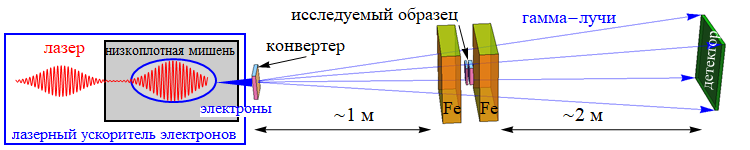 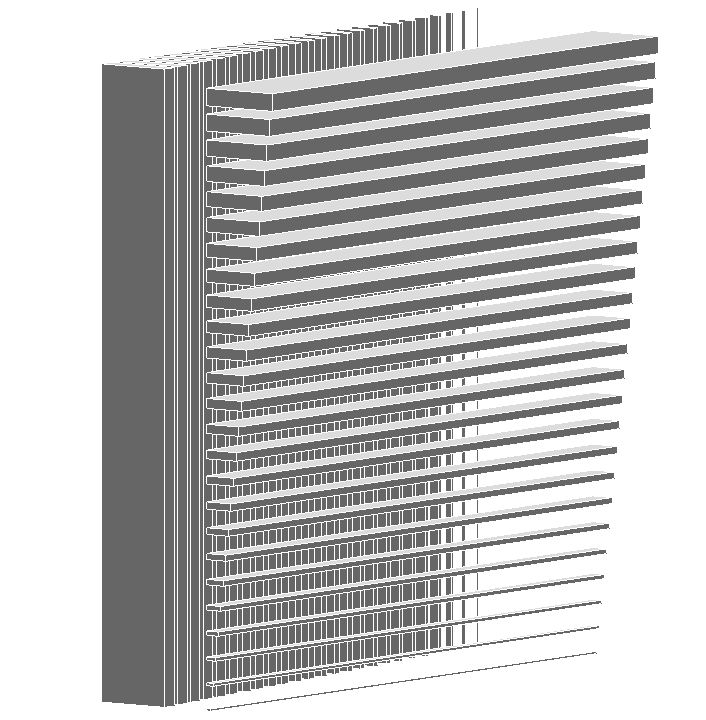 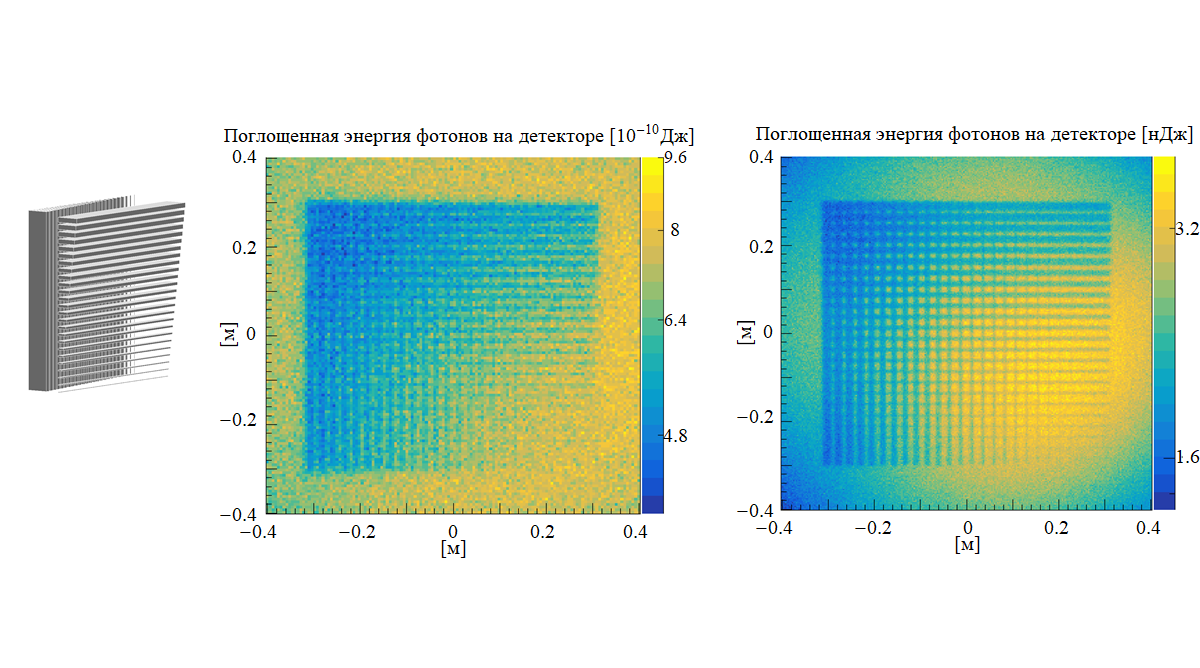 Пиксель 3×3 мм2
20 см железа ( 0.13% электронов)	40 см железа (2 % электронов)
0.5 мм - 25.5 мм Вольфрам
Источник позитронов
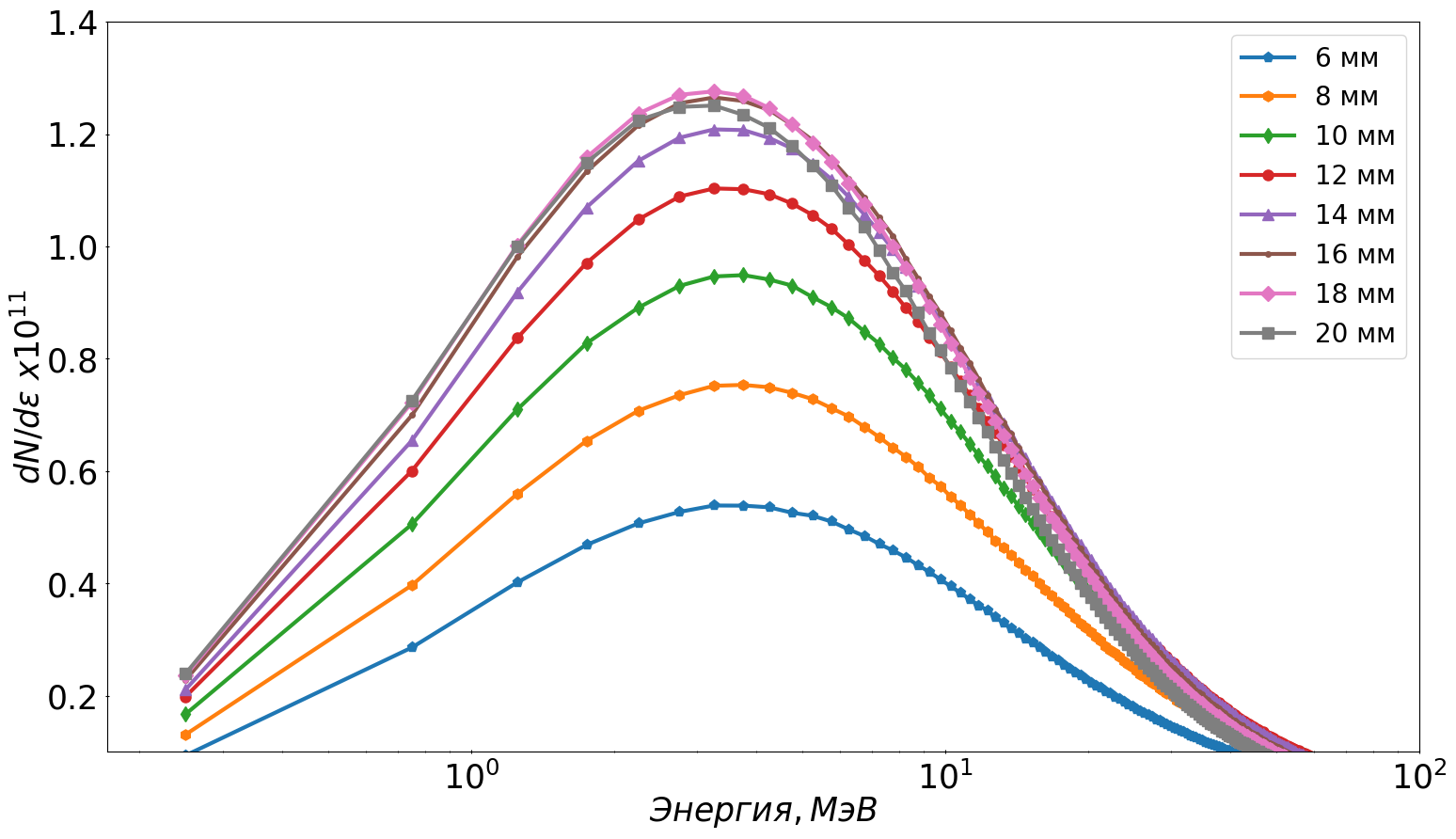 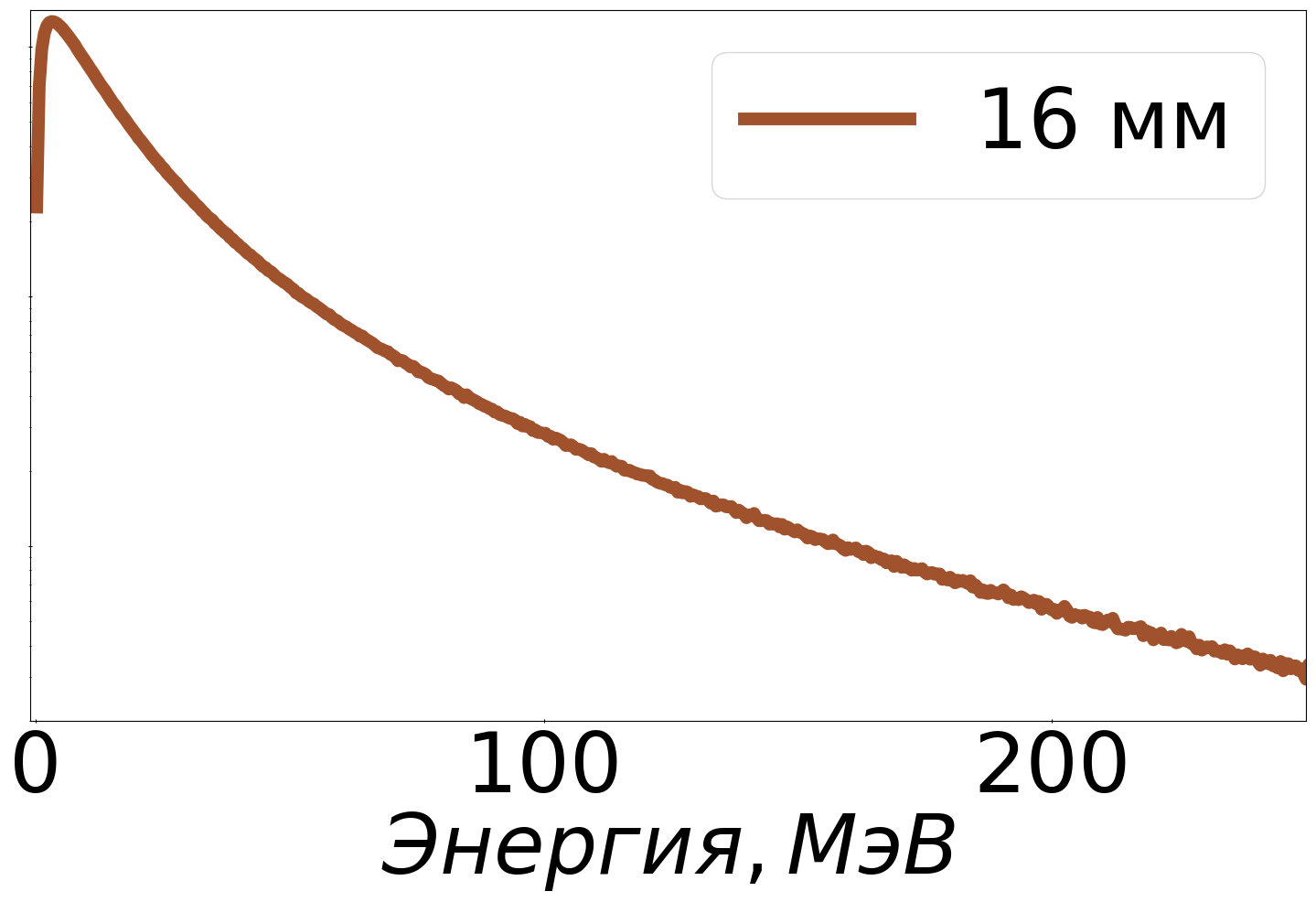 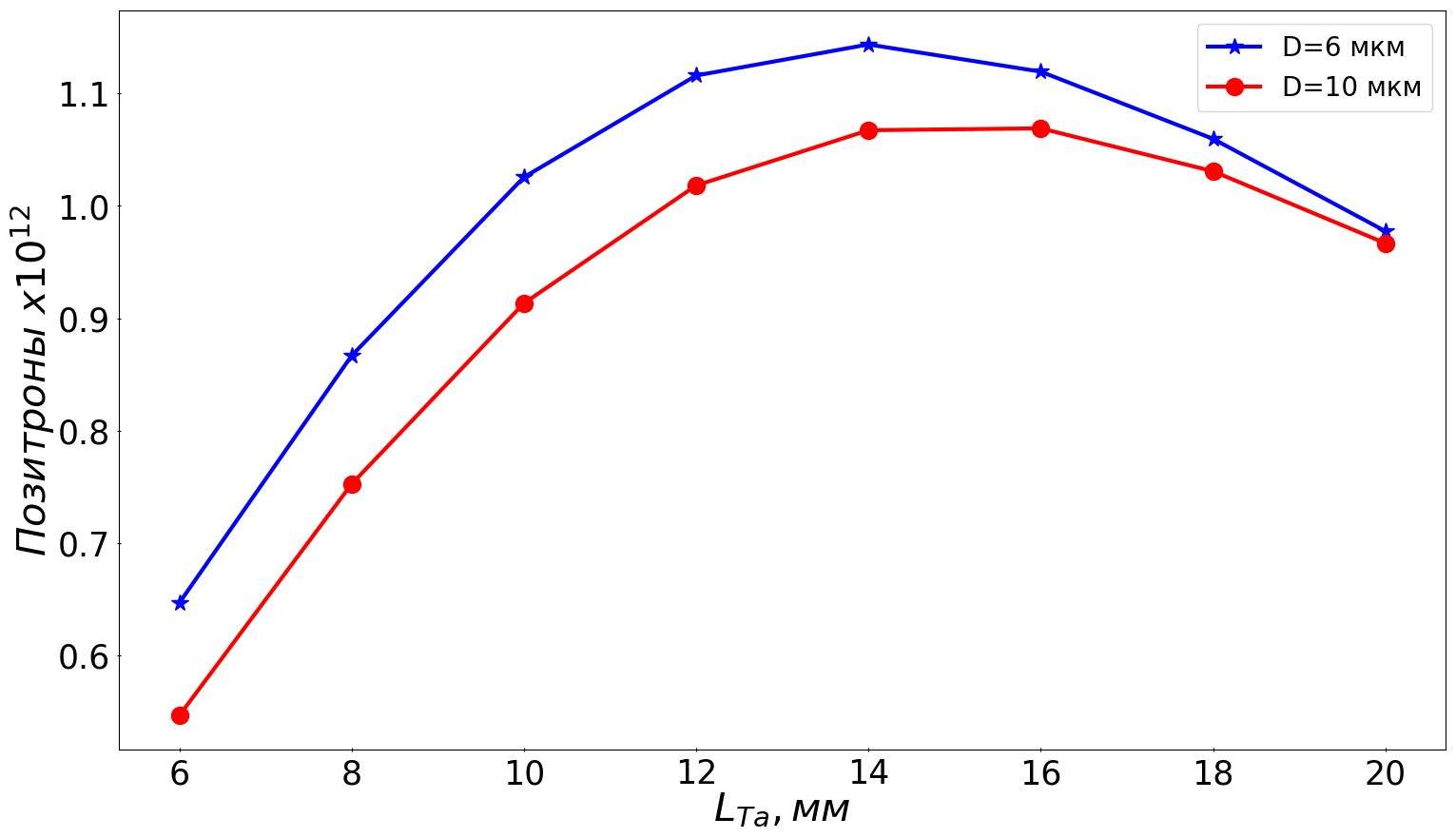 Общее число позитронов 1.1х1012
М.Г. Лобок, В.Ю. Быченков  Квантовая Электроника (2022)
Источник позитронов
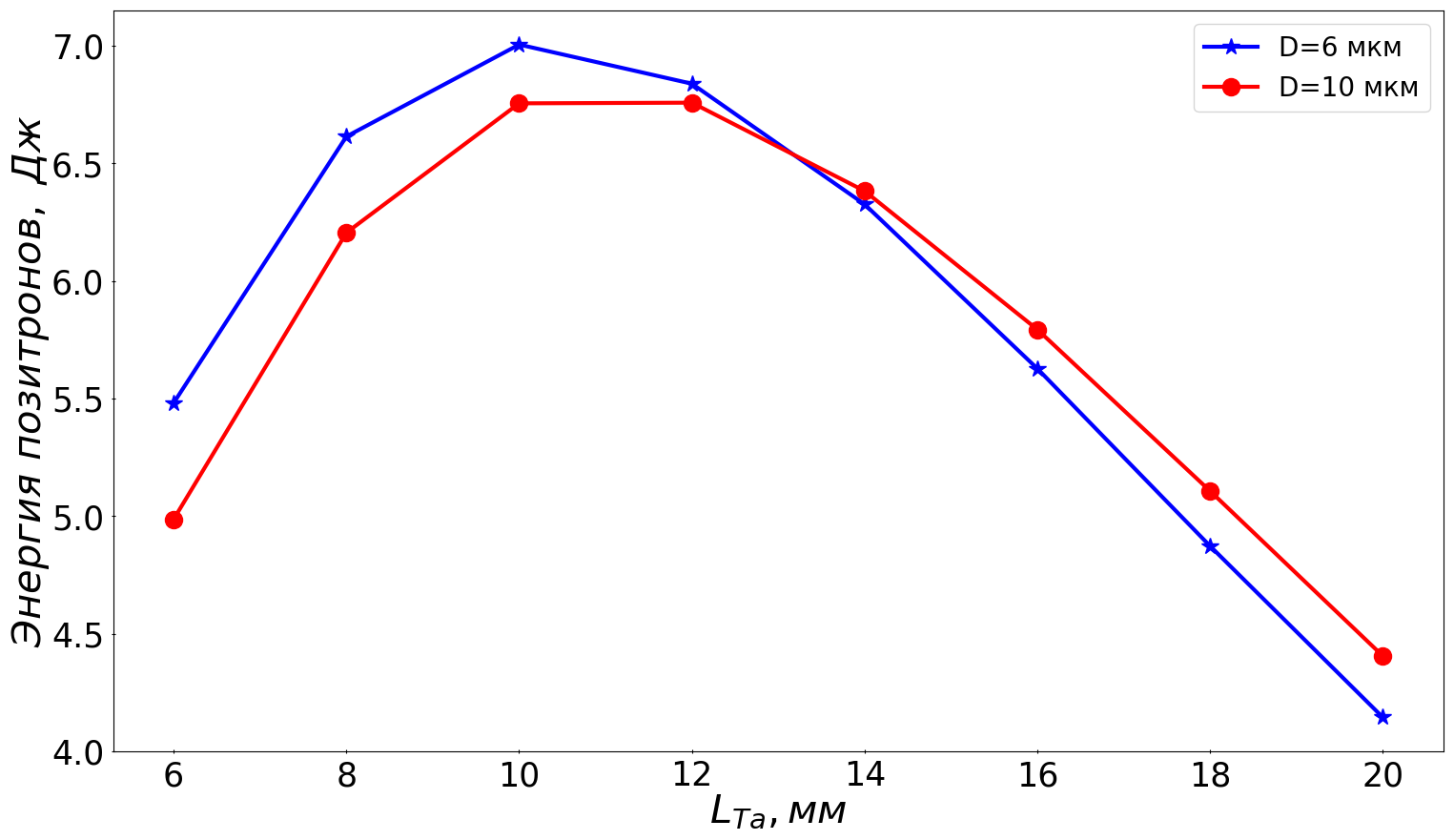 Конверсия в позитроны 1.75%
М.Г. Лобок, В.Ю. Быченков  Квантовая Электроника (2022)
Источник позитронов
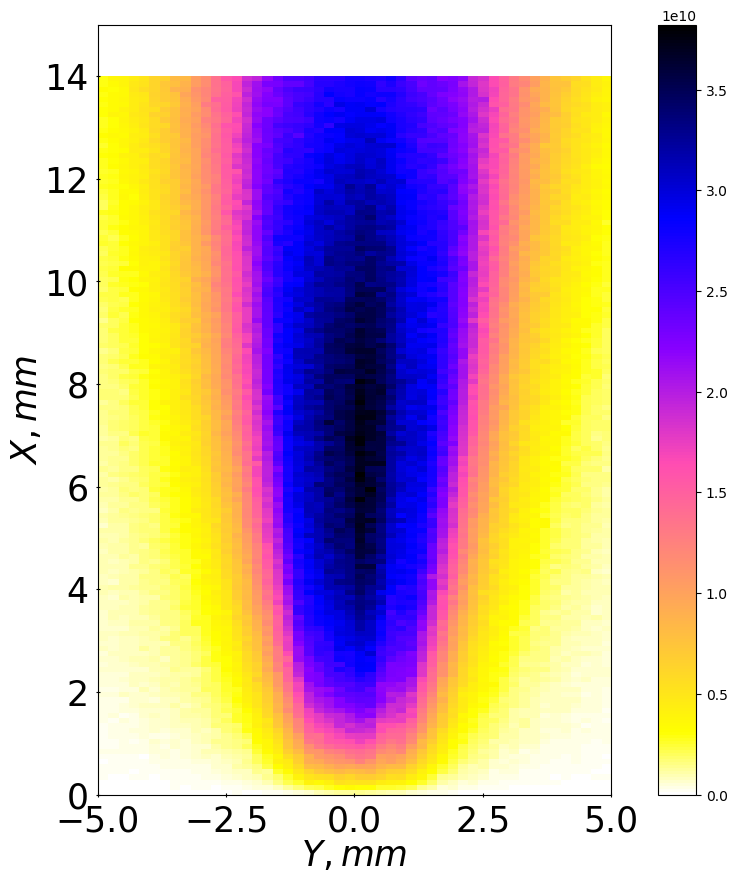 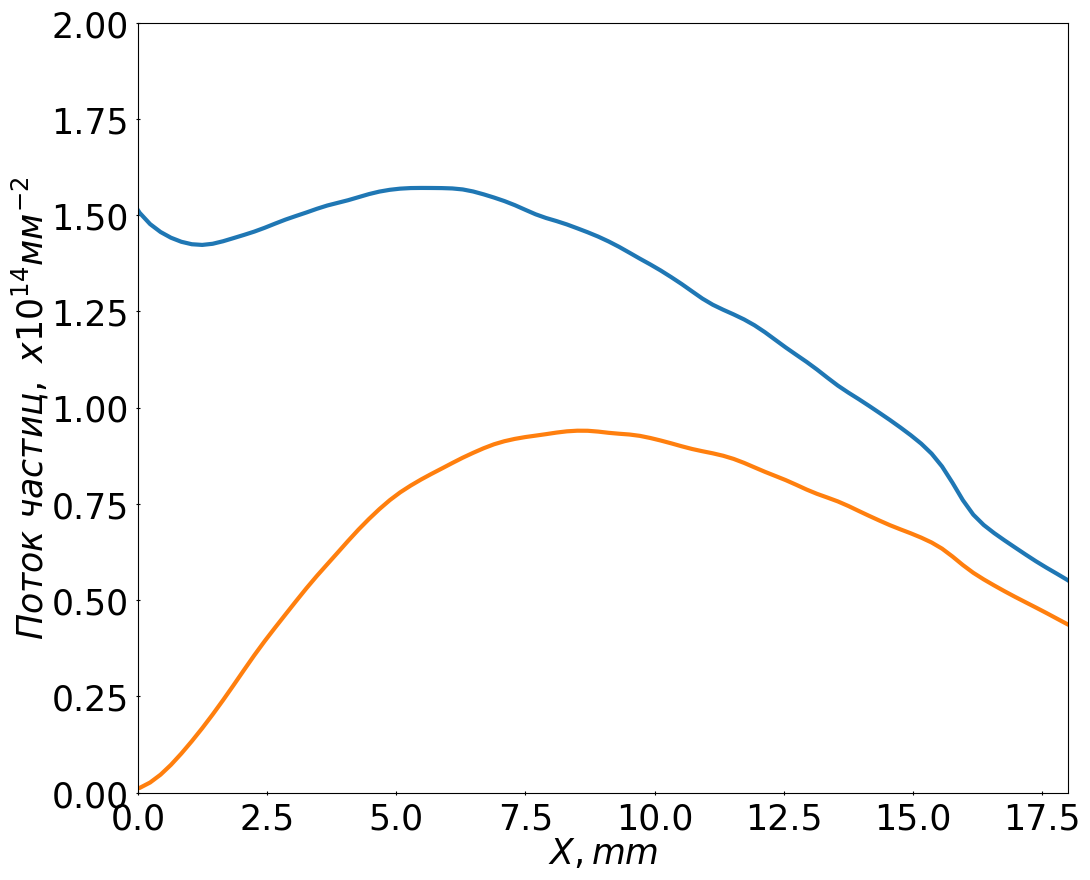 Поток е- и е+ по центру мишени
Рождения позитронов в мишени 14 мм
М.Г. Лобок, В.Ю. Быченков  Квантовая Электроника (2022)
Источник позитронов
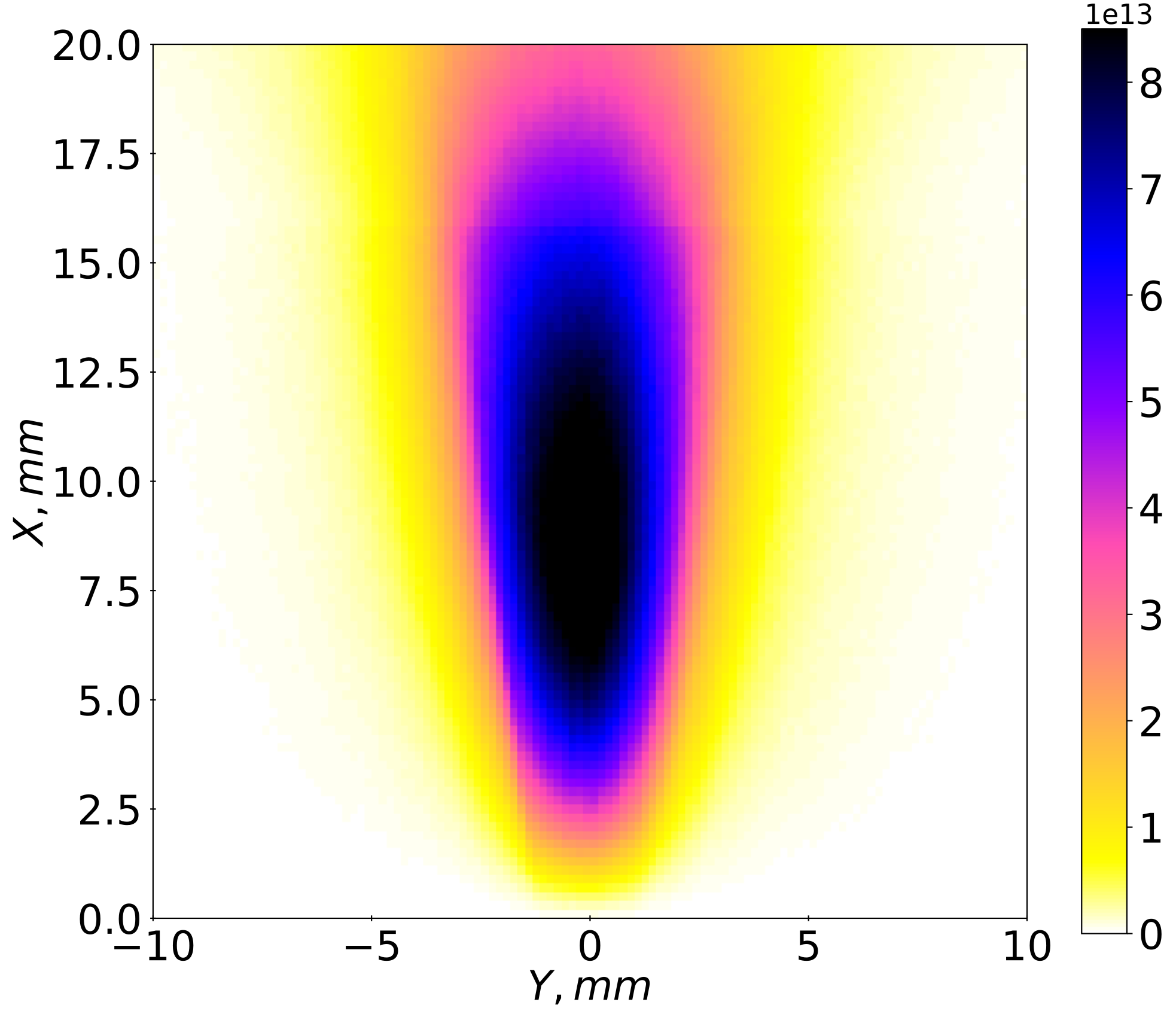 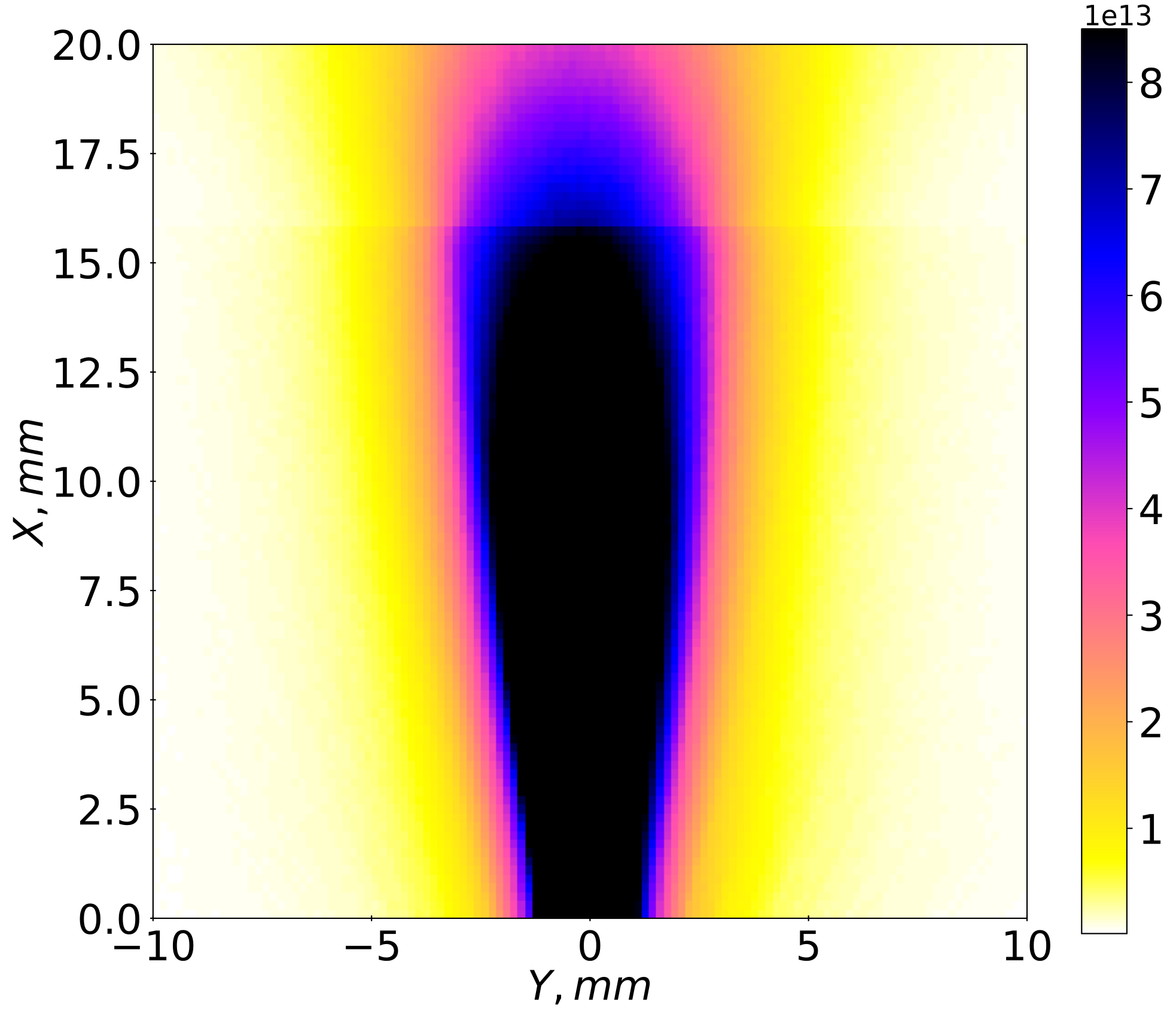 Поток е- и е+
М.Г. Лобок, В.Ю. Быченков  Квантовая Электроника (2022)
Результаты ускорения
Н.Е. Андреев онлайн-семинар «Новые методы ускорения частиц и экстремальные состояния материи»
Критическая энергия электронов
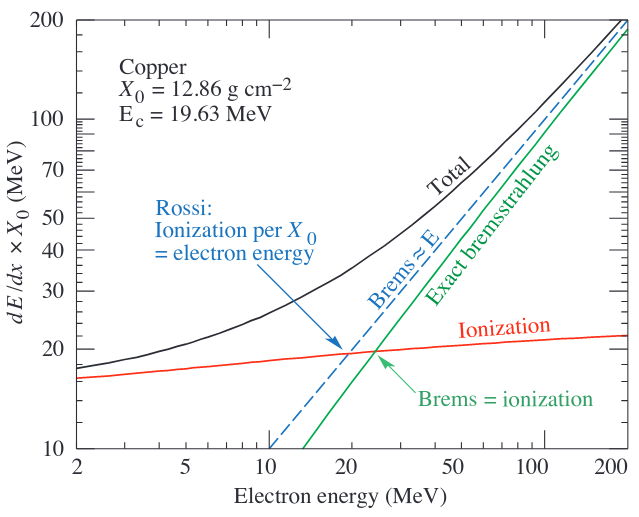 R.L. Workman et al. (Particle Data Group), Prog. Theor. Exp. Phys. 2022, 083C01 (2022)
Потери электронов/позитронов в веществе
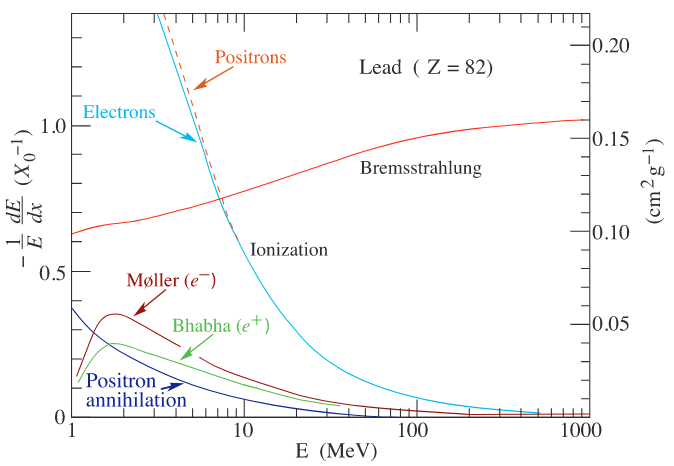 R.L. Workman et al. (Particle Data Group), Prog. Theor. Exp. Phys. 2022, 083C01 (2022)
Потери фотонов в веществе
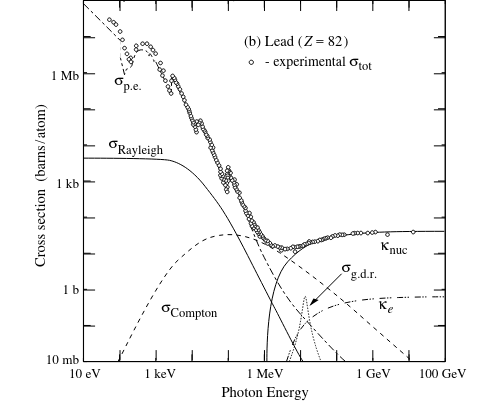 R.L. Workman et al. (Particle Data Group), Prog. Theor. Exp. Phys. 2022, 083C01 (2022)
Распространение ливня веществе
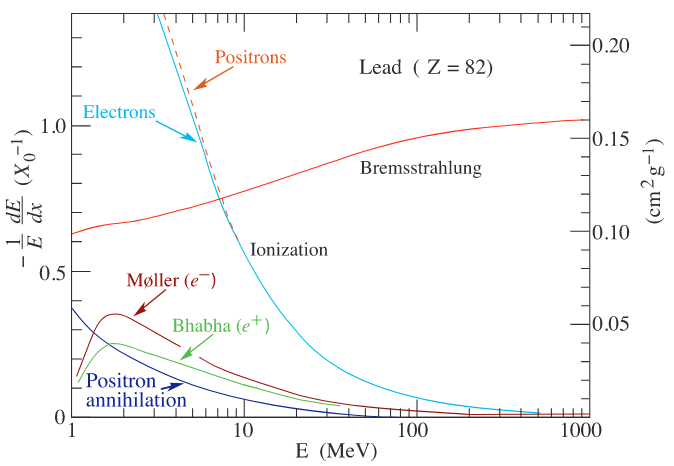 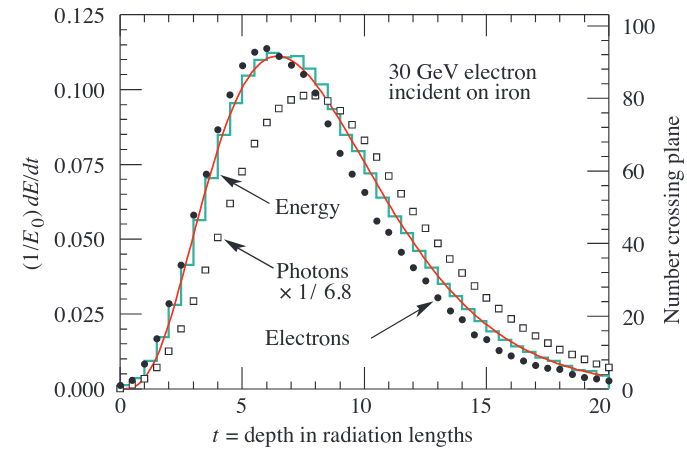 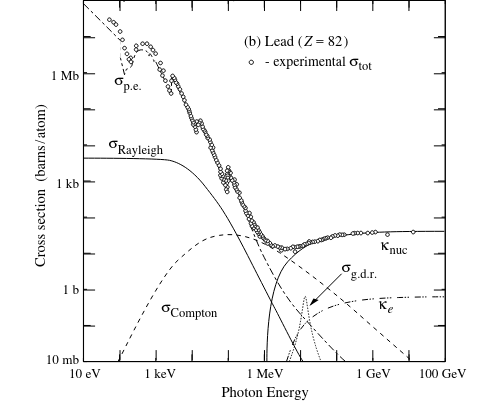 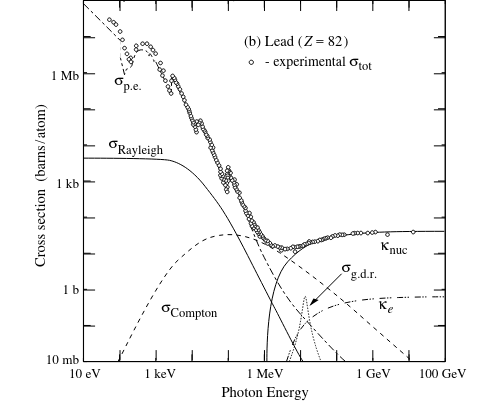 max - (ln(E0/Ecr)-1)lrad
R.L. Workman et al. (Particle Data Group), Prog. Theor. Exp. Phys. 2022, 083C01 (2022)
The matched cavern spot size condition
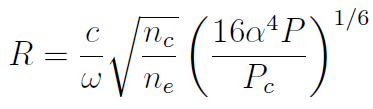 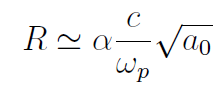 P – laser pulse power
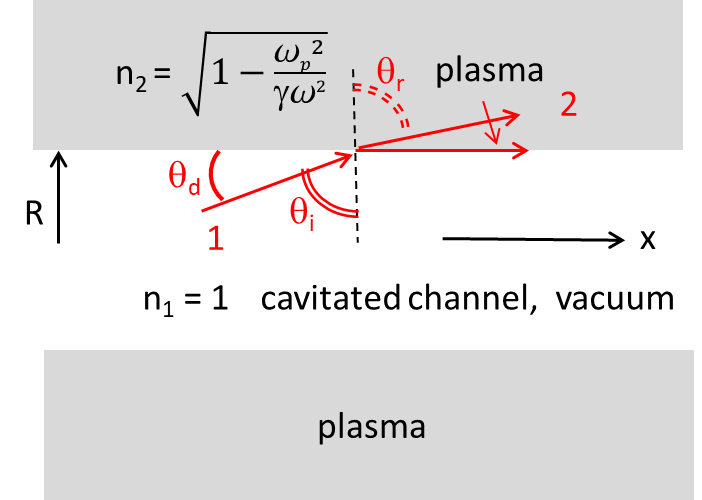 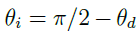 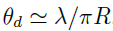   1.12
1
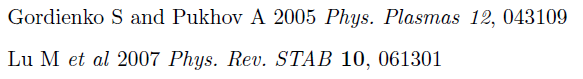 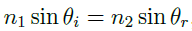   2
2
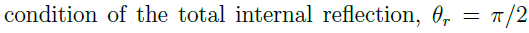 3
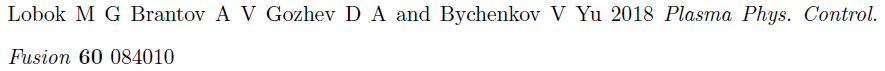   1.22
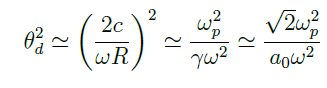 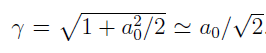 n/nmax
Релятивистский самозахват экстремального лазерного света в неоднородной плазме
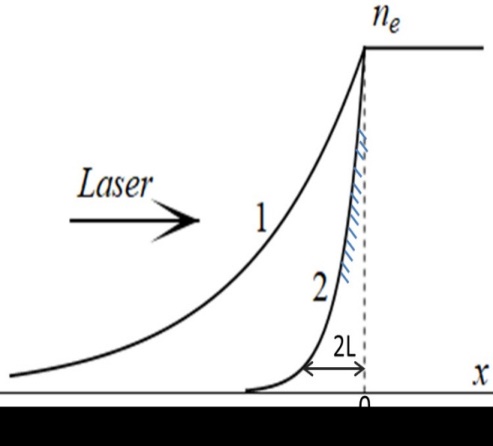 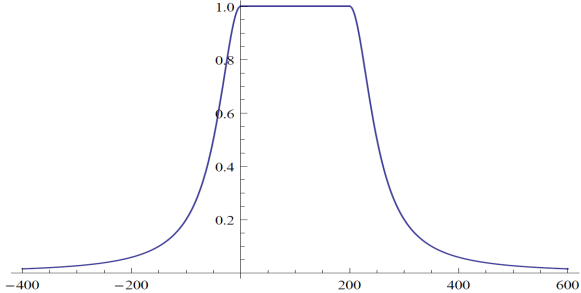 Работает ли самозахват
в неоднородной плазме ?
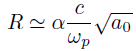 mm
оптимум
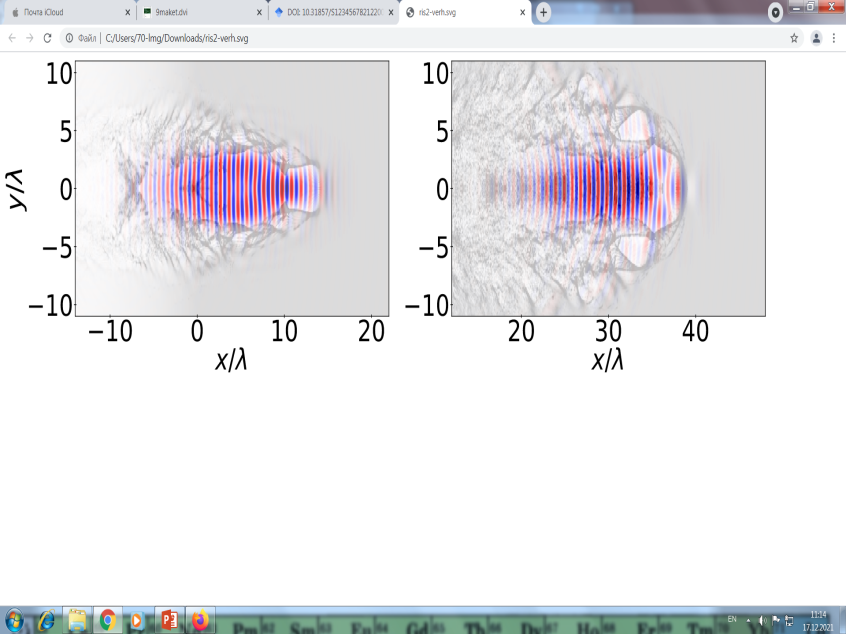 типичный поперечный
профиль плотной 
газовой струи
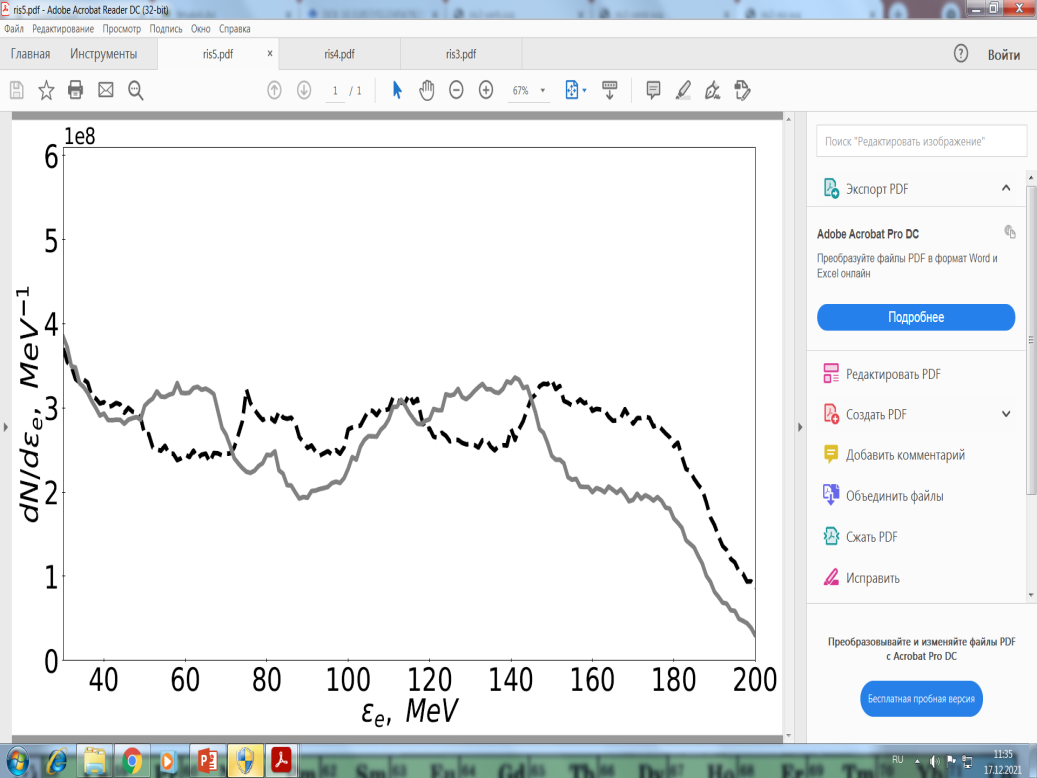 Неоднородная мишень
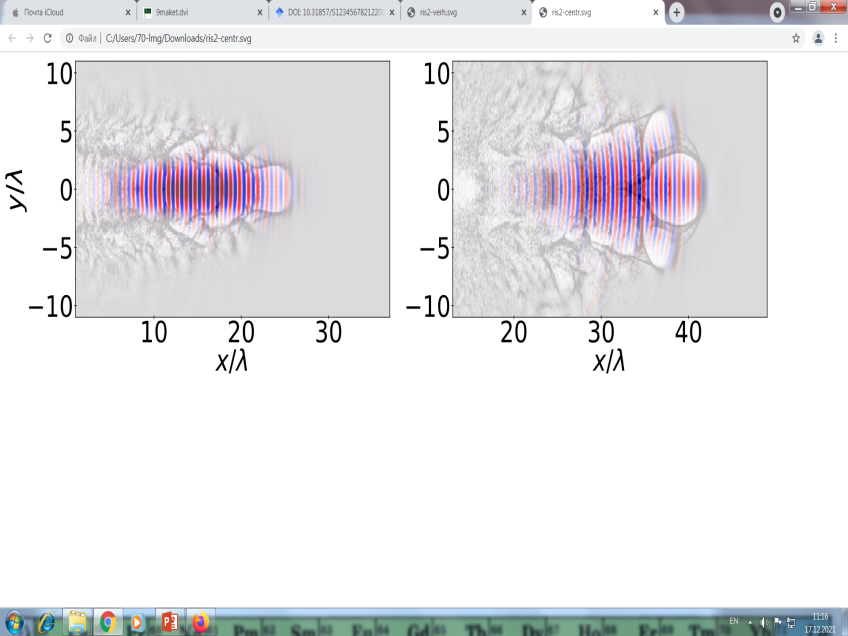 Однородная мишень
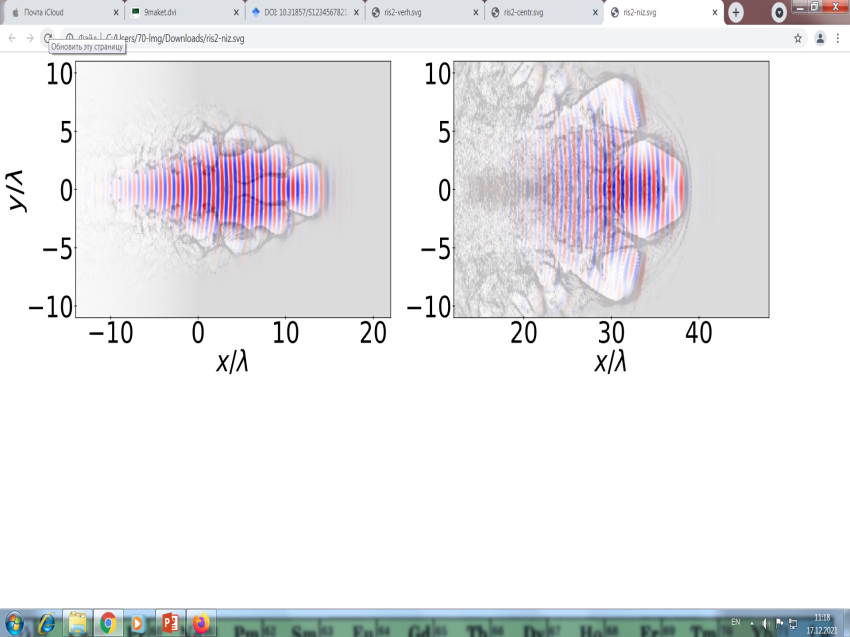 Подтверждена возможность релятивистского самозахвата лазерного импульса в неоднородной плазме без потери эффективности, причем коэффициент конверсии в высокоэнергетичные электроны может быть даже несколько увеличен (~ 20%) !
БЫЧЕНКОВ В. Ю., ЛОБОК М. Г. РЕЛЯТИВИСТСКИЙ САМОЗАХВАТ ЭКСТРЕМАЛЬНОГО ЛАЗЕРНОГО СВЕТА В НЕОДНОРОДНОЙ ПЛАЗМЕ //ПИСЬМА В ЖУРНАЛ ЭКСПЕРИМЕНТАЛЬНОЙ И ТЕОРЕТИЧЕСКОЙ ФИЗИКИ. – 2021. – Т. 114. – №. 9-10. – С. 650-656.
Источник позитронов
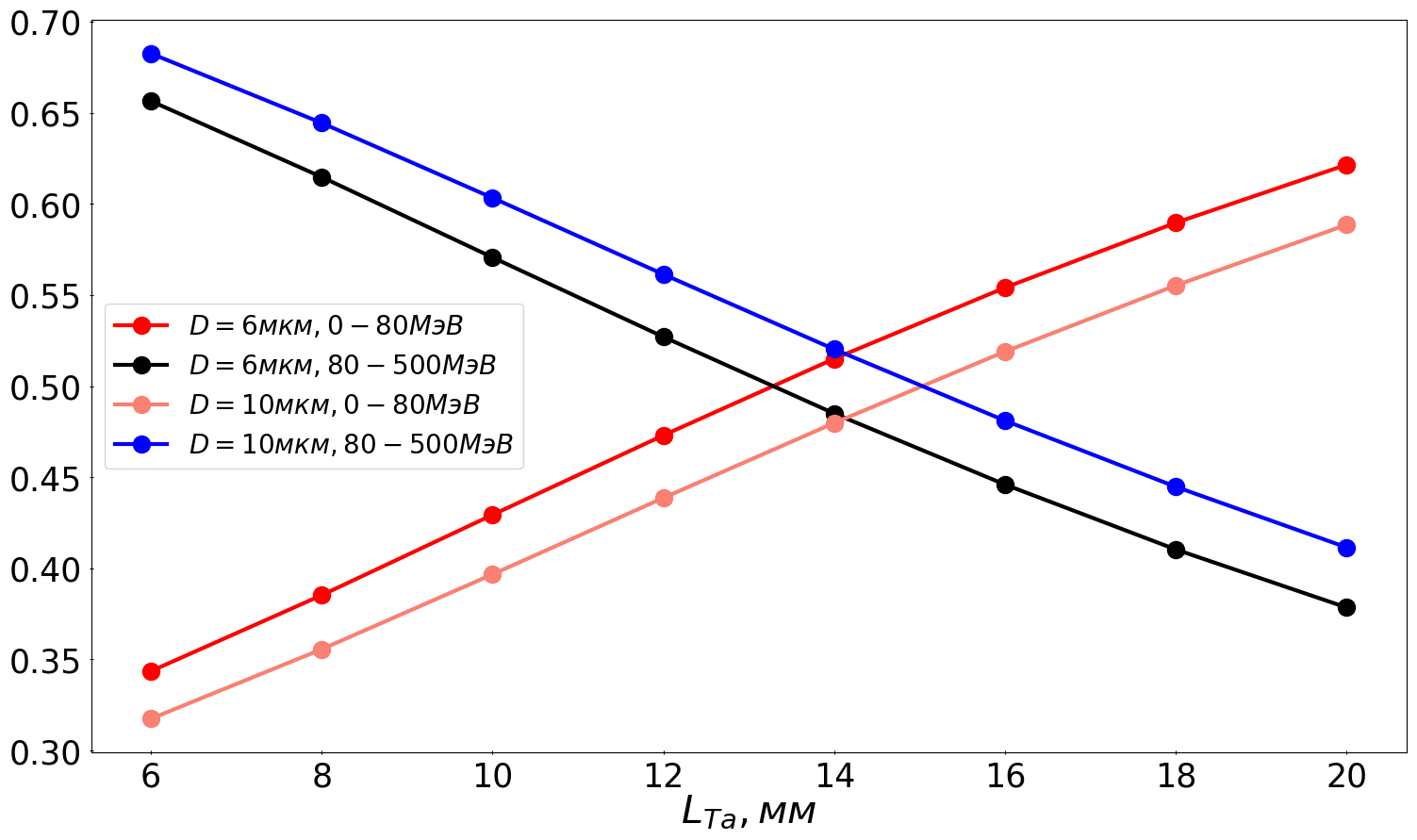 Доля в общей энергии
М.Г. Лобок, В.Ю. Быченков  Квантовая Электроника (2022)